Merging census aggregate statistics with postal code-based microdata
Laine Ruus <laine.ruus@utoronto.ca>
University of Toronto. Data Library Service
2008-12-03, revised 2010-04-20
<http://www.chass.utoronto.ca/datalib/misc/dli_training_2010/PCCF_2010.ppt>
This session will cover:
Setting up the original file of postal codes
Decisions the researcher has to make
Extracting census geography from the Postal code conversion file (PCCF)
Things to consider when merging the output from the CHASS PCCF interface, and your file of postal codes
The process, briefly, is:
Extract census geography from the PCCF for the area covered by the survey postal codes
Merge with the original survey data, based on the postal codes.
Extract required census variables (eg from profile files) with census geography ids
Merge with the original survey file which now includes census geography, by census geography ids
There are a number of different ways of doing  this. This is one of them.
What is the PCCF?
Postal codes have no direct spatial existence
Postal codes represent where residents receive their mail, not where they live
The PCCF contains one record for each postal code-dissemination block pair, with all other census geographic codes, and some Canada Post management variable for each dissemination block
The PCCF contains no census data.
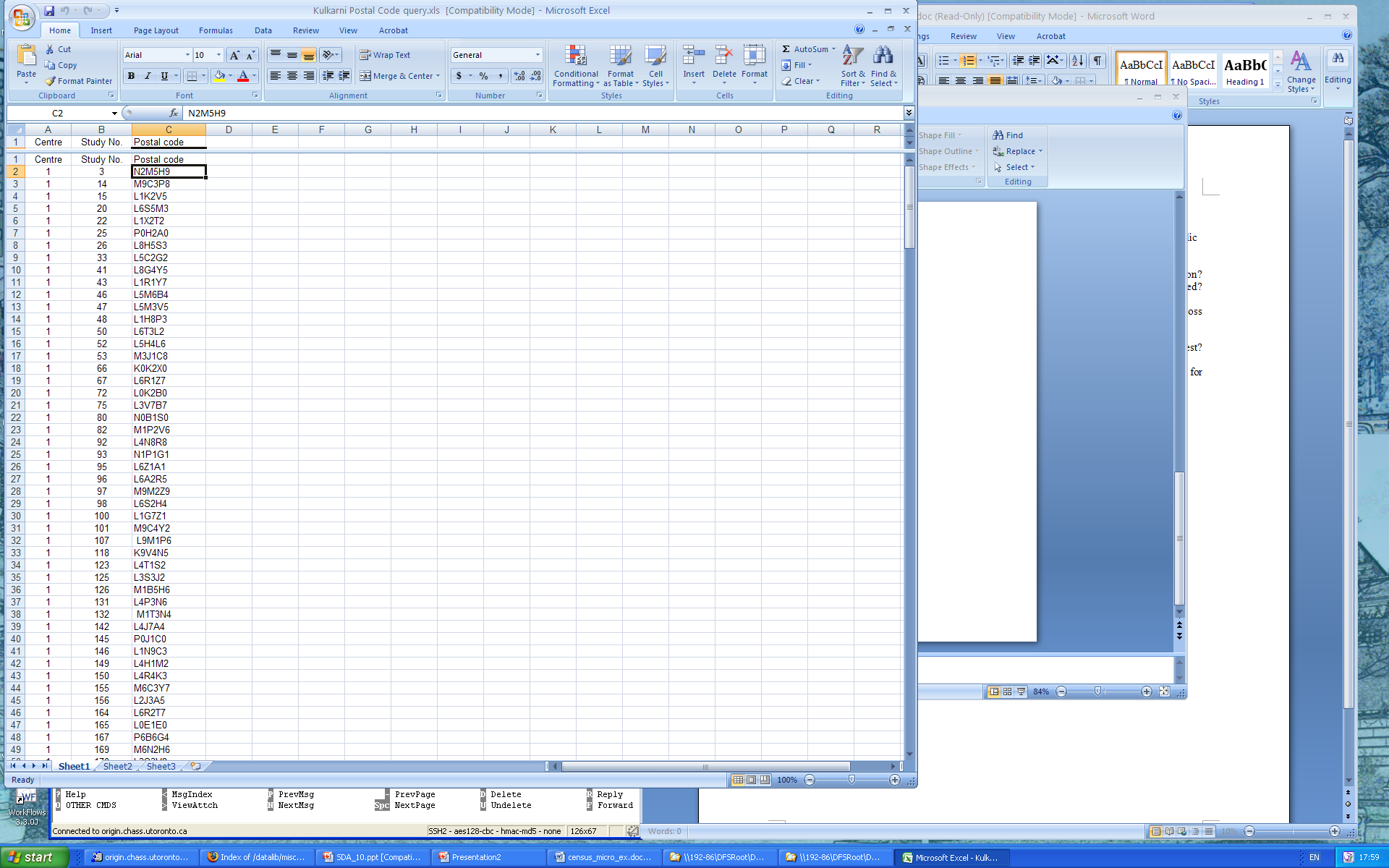 We start with the researcher’s file of
postal codes.
Often, the users file of postal codes 
looks something like this, eg an Excel 
file with other variables that need to be 
preserved in the final output file.

Note that all these records include a 
'Centre' variable. We will use that 
Information later.
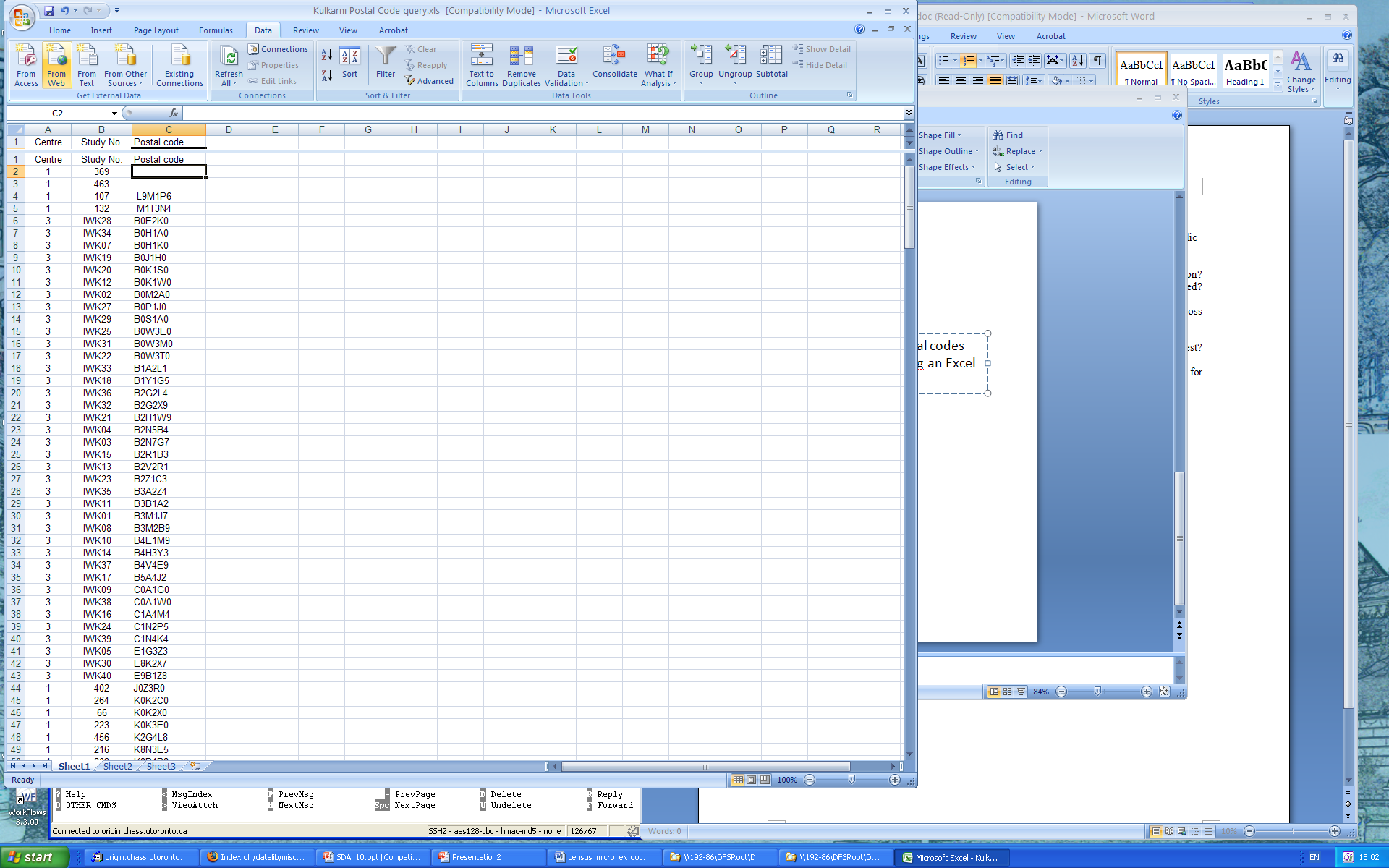 First the file needs to be sorted by postal code,
any errors fixed, and then sorted again…
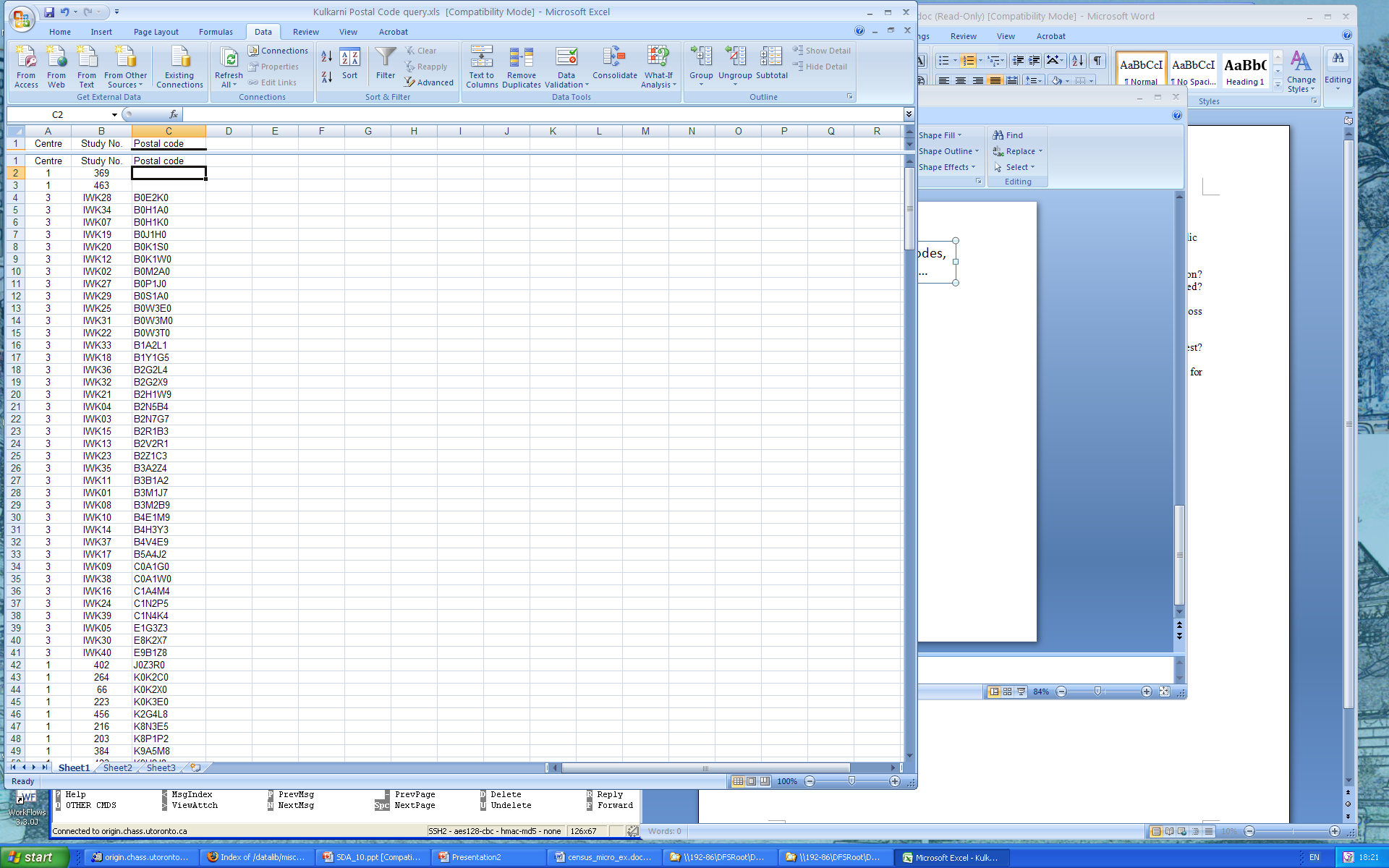 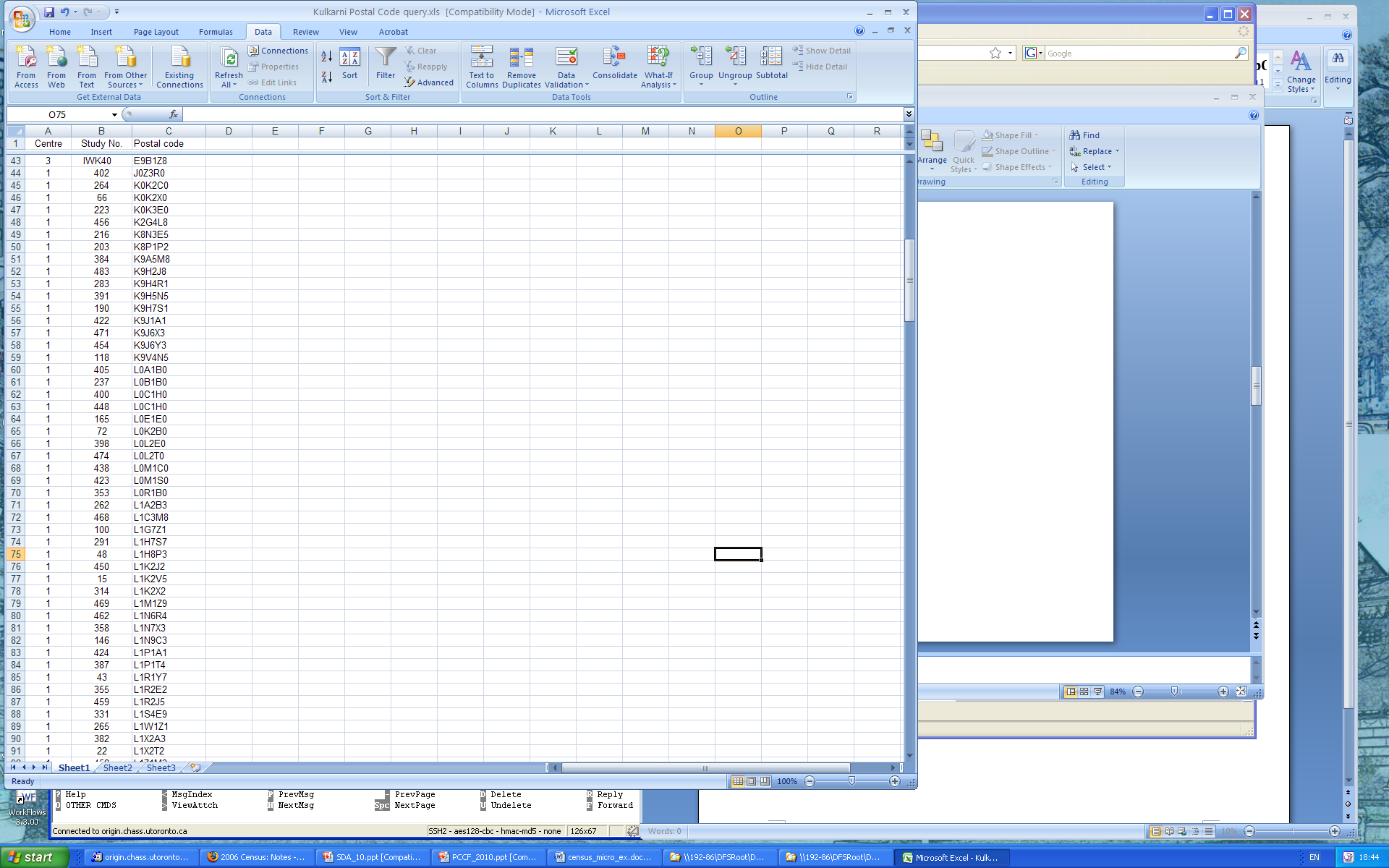 Next, check for duplicate postal 
codes in the file.
You just need to know they are there – 
you will see why later.

Note, in this example, we have rural 
and urban postal codes as well as 
duplicate postal codes.
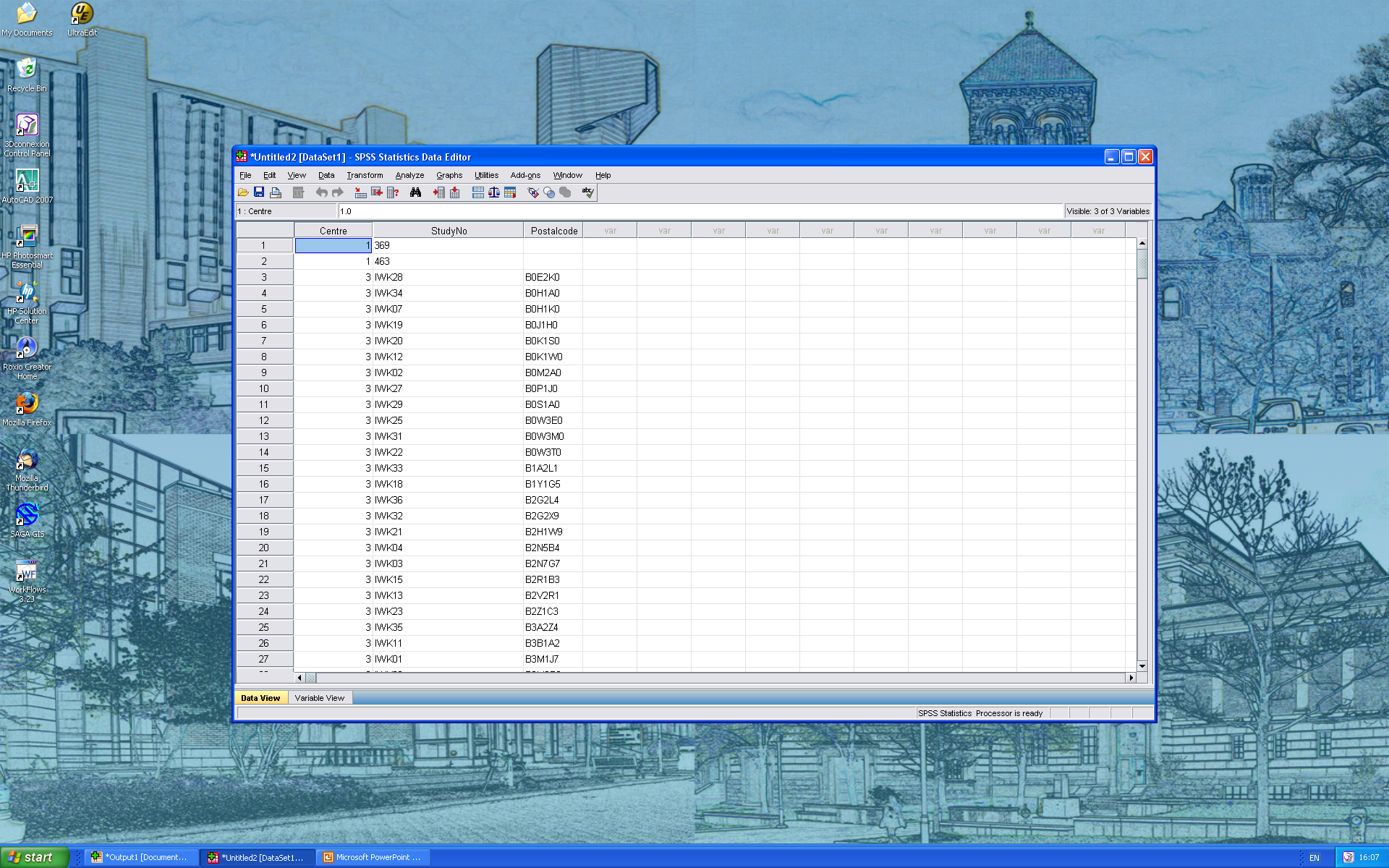 Load the file into SPSS  and
save it as a system file, 
Eg postal_codes.sav.
SPSS can read an .xls file.

Note the variable name of 
the postal code variable 
(‘Postalcode’), its type 
(string) and its width (8)
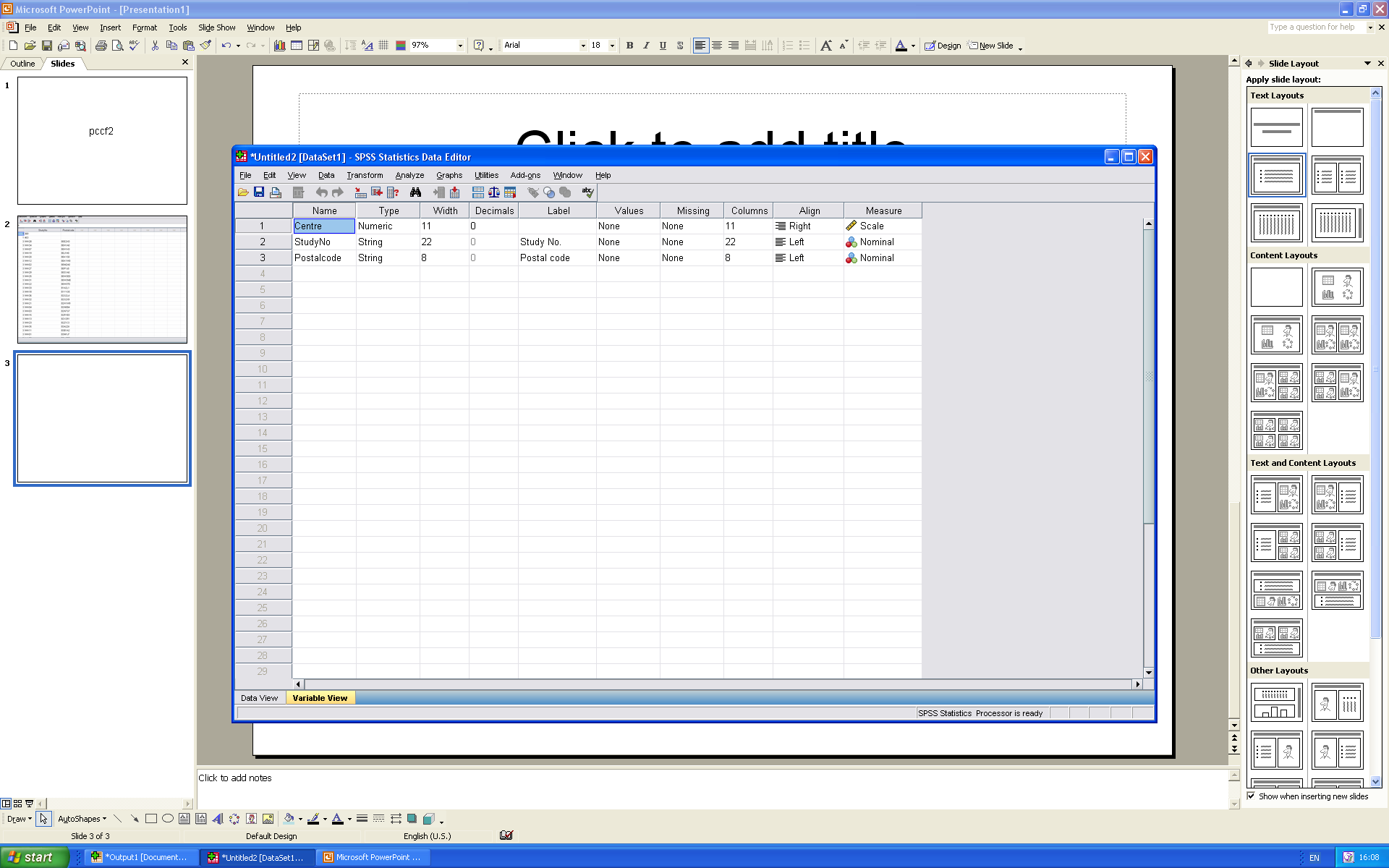 Now some decisions have to be made:
Which census is closest to the time that the data were collected? (here we assume 2006)
Date of survey collection determines which census year
Date of census determines date of census geography.  I.e. a survey done in 2009 needs 2006 census geography so as to link 2006 census statistics; but a survey done in 1992 needs 1991 census geography.
Decisions (cont’d)
How much of Canada does the survey cover: urban areas only, or rural areas as well (we have rural areas in this example)?
'B1A' thru 'B5A' are urban FSAs; 'B0E', 'B0H', etc are rural FSAs
If only urban areas are included in the file, the user can use census tract level statistics
If urban and rural areas are included, the user must use dissemination area, or CSD level statistics, or even FSA level
Dissemination area (DA) level:
Covers all Canada
Available back to 1961 (computer-readable form only)
Smallest population for which statistics are released by STC
Most likely to be suppressed because of population size or data quality
Most susceptible to distortion when aggregating to higher levels of geography
Census tract (CT) level:
In 2006, available for 33 CMAs, and 15 (of 111) CAs only
Available back to 1951 (in print) and 1971 in computer-readable form
Less likely to be suppressed for reasons of population size or data quality
Less susceptible to distortion due to random rounding
If you are working with earlier files, with no dauid, eauid, or ctuid  variables
You can compute them:
Eauid (pre 2001)=
	((prov*1,000,000)+(fed*1,000)+ea))
Dauid (post 1996)=
	((prov*1,000,000)+(cd*10,000)*da))
Ctuid=((CMACA*10,000)+ctname))
Once these decisions have been made:
We know which PCCF file to use, 
And which geographic identifiers to use (in this example, Dauid)
The CHASS census analyzer provides access to 3 postal code conversion files, containing 1996, 2001, and 2006 census geography respectively.
Earlier versions (with 1981, 1986, and 1991 census geography) can be requested from UT/DLS, if they are not available from DLI
Extracting census geography ids from the Postal code conversion file (PCCF)
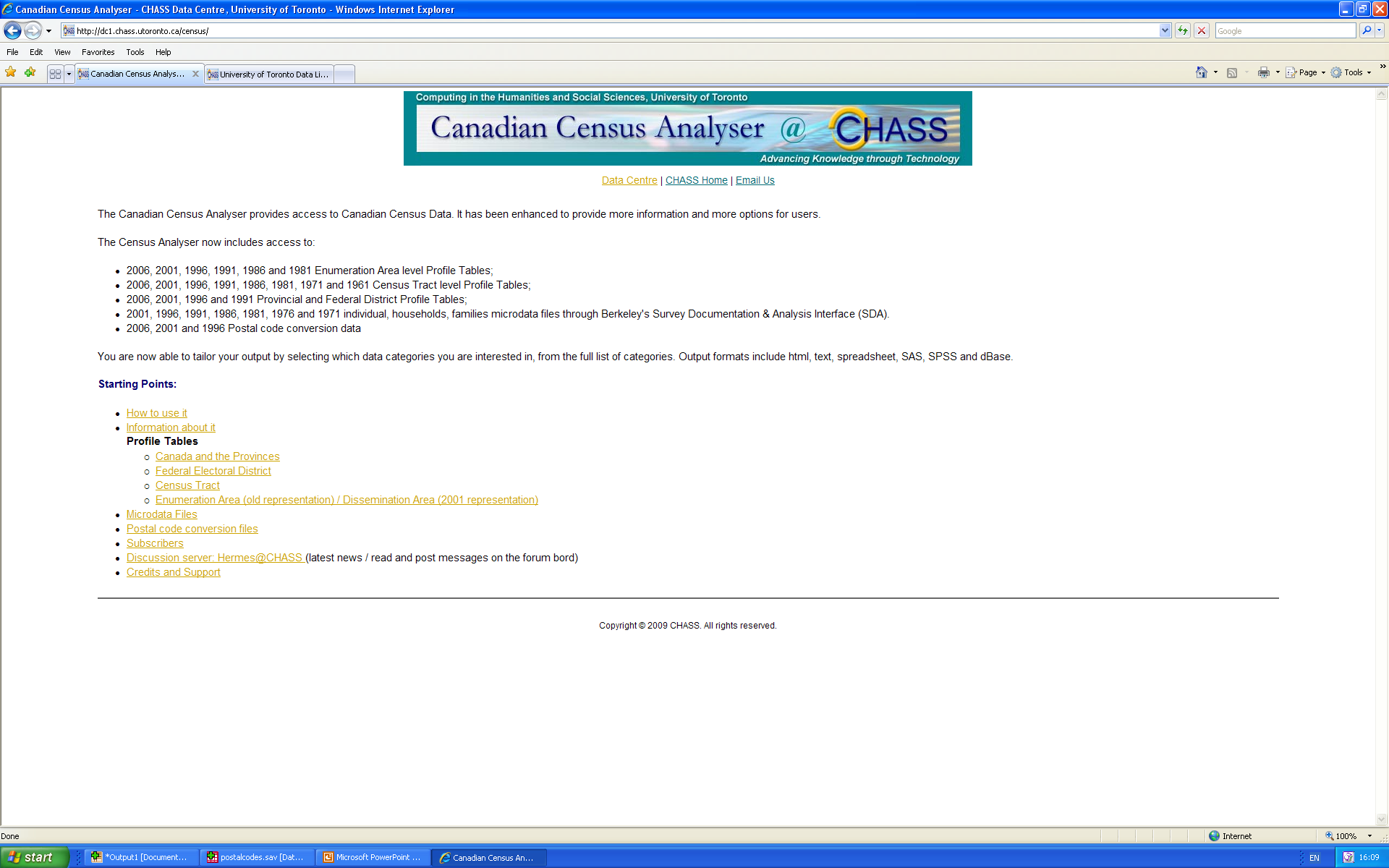 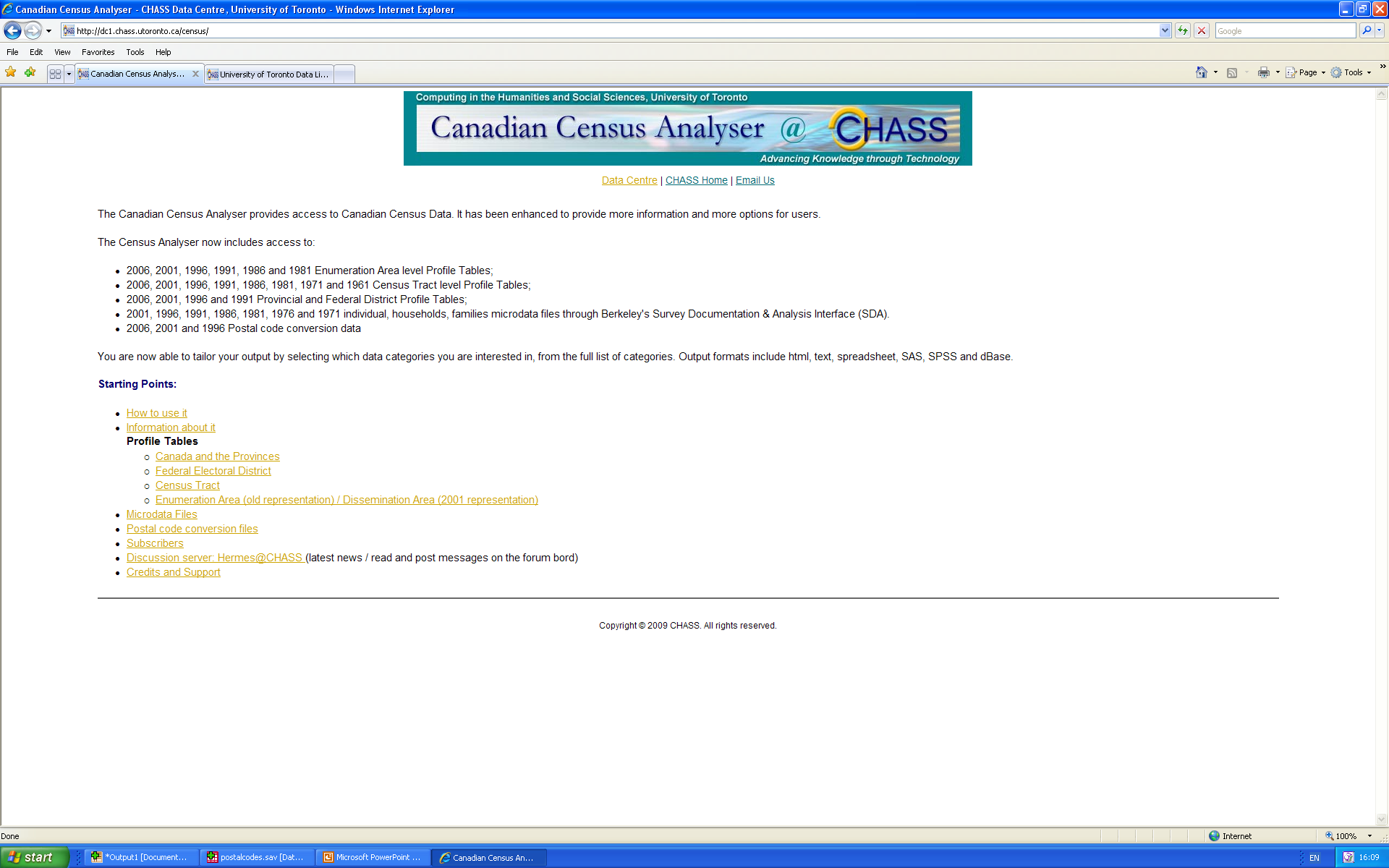 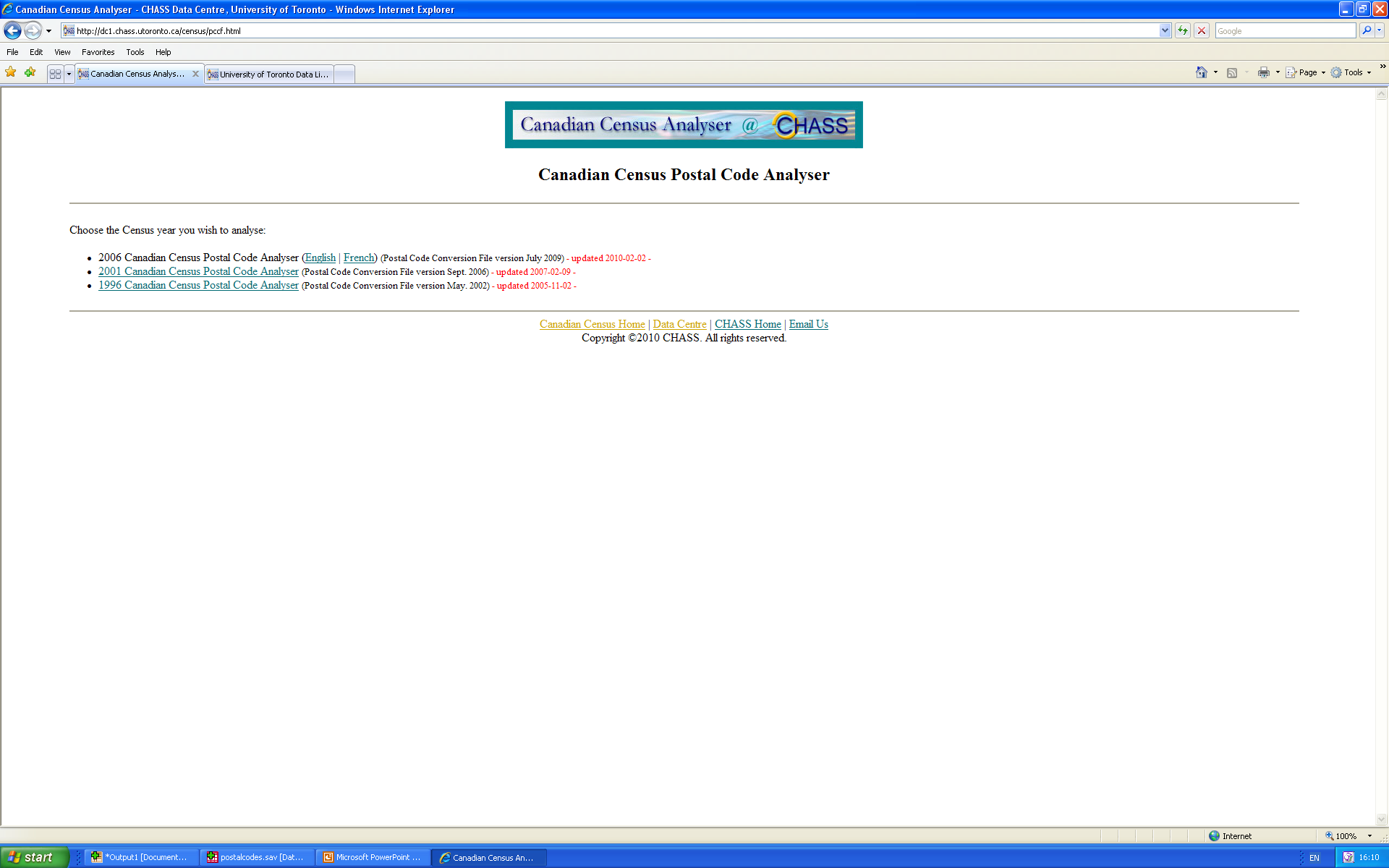 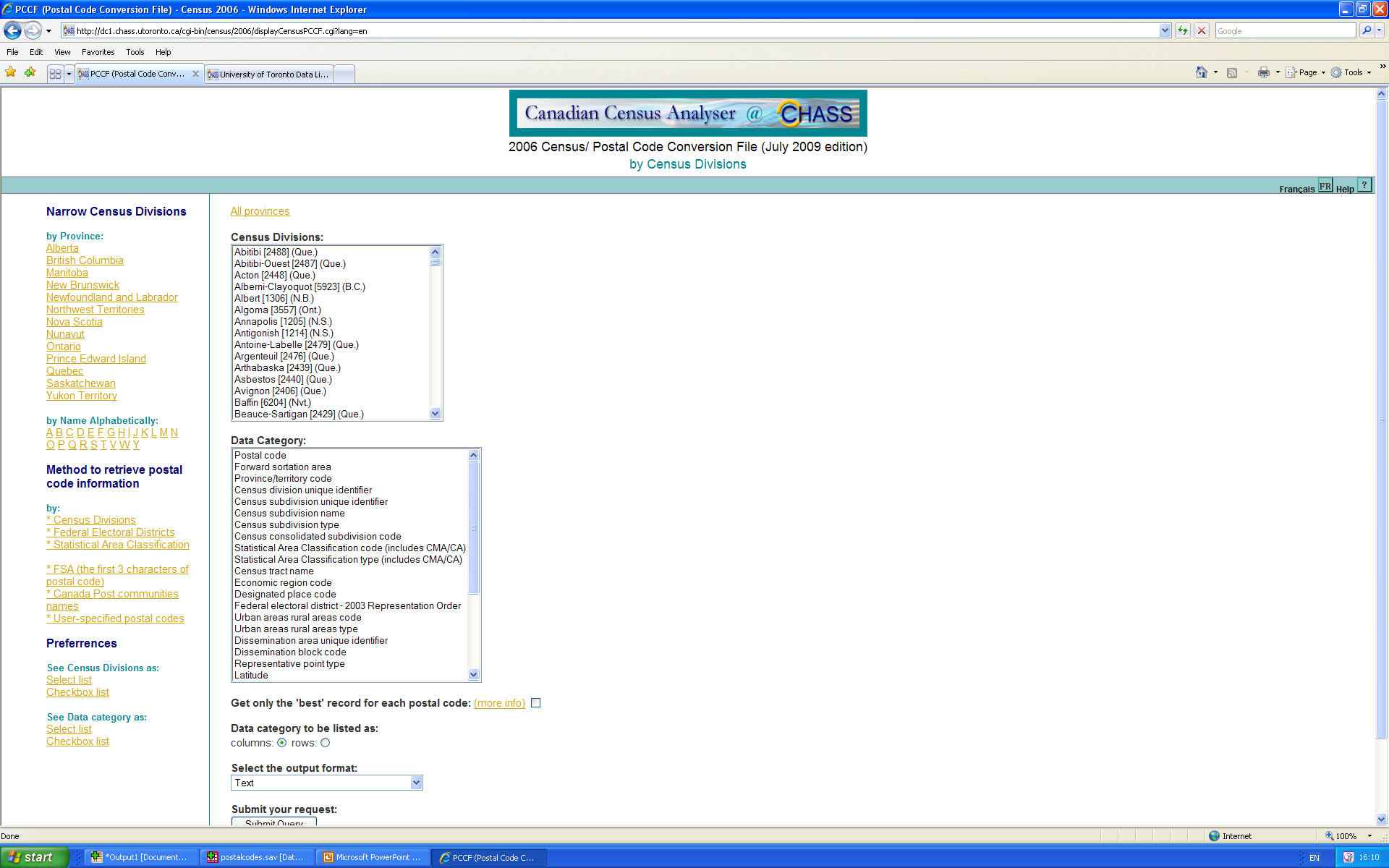 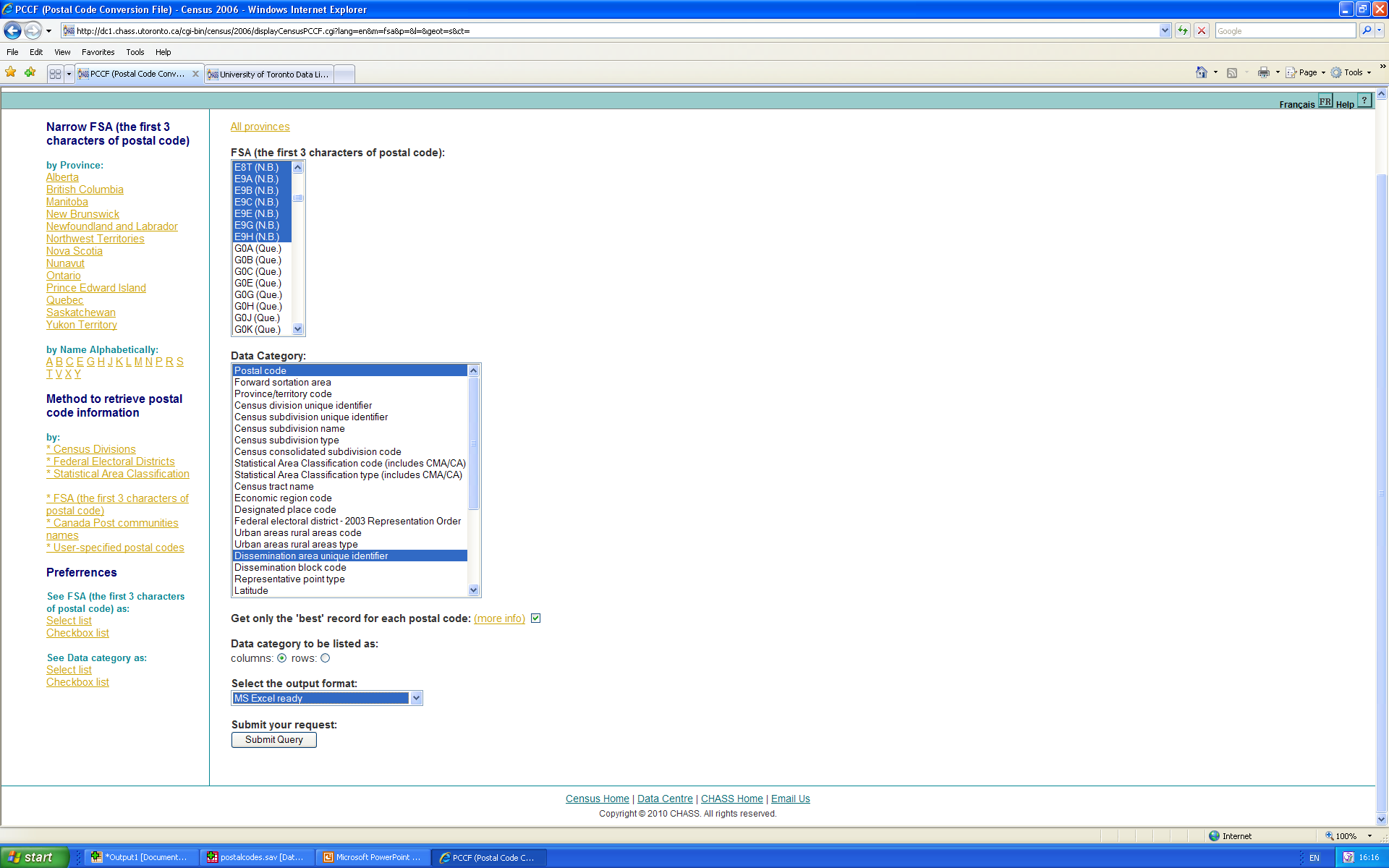 Select geography by
eg FSAs, CDs, province, 
etc
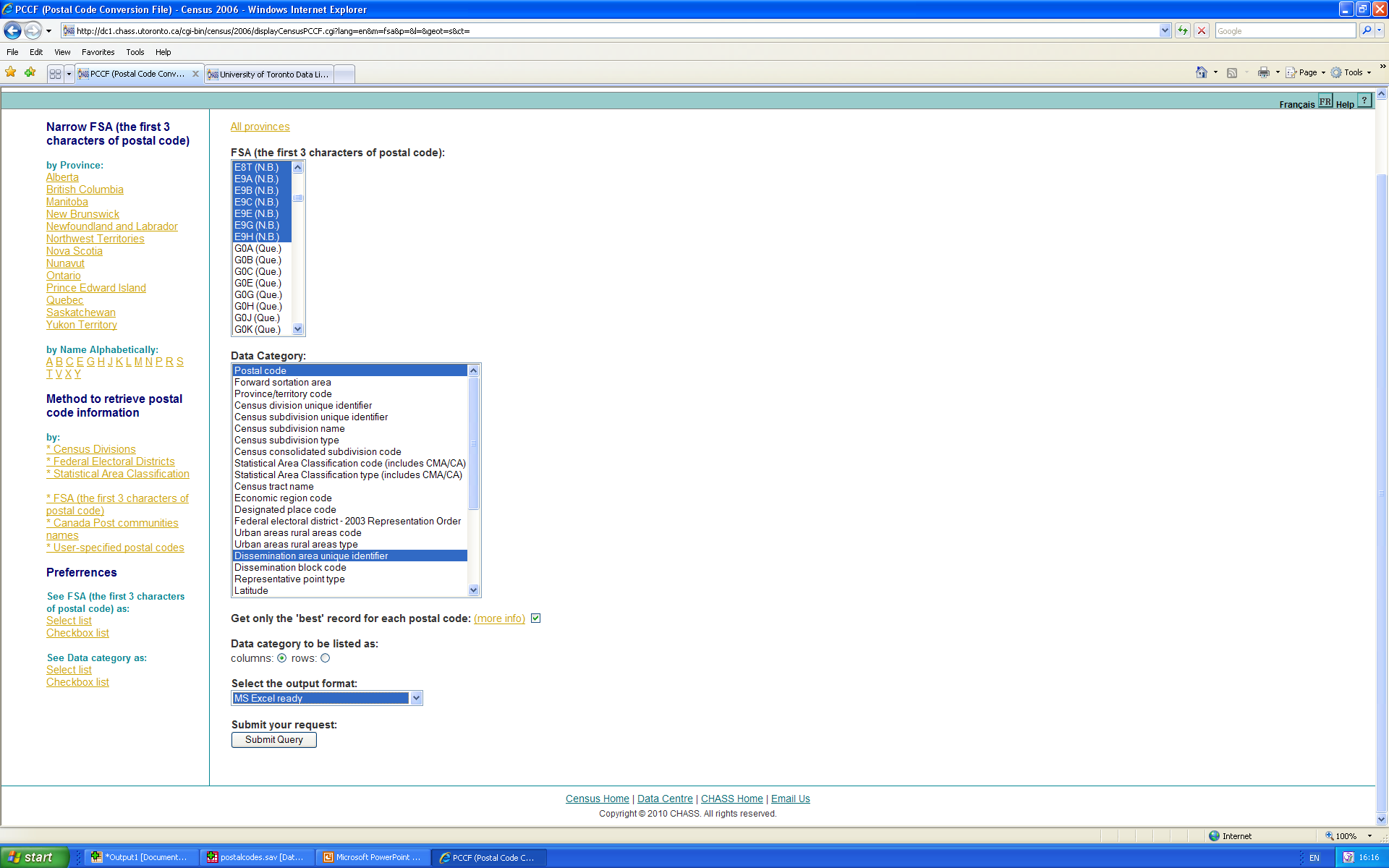 Select substantive fields 
and an output format.

Do not forget to click 
the 'best record' option.
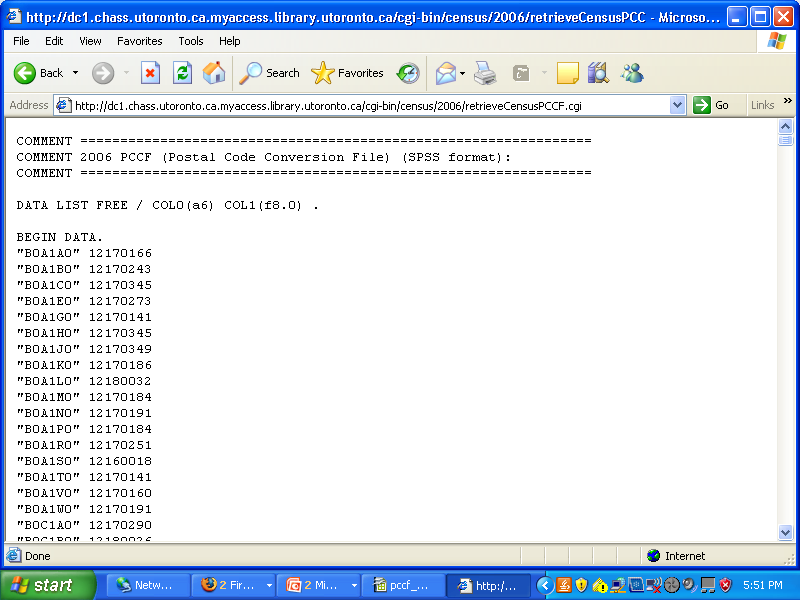 Save this file to your hard drive with a .sps
Extension, eg pccf_codes.sps
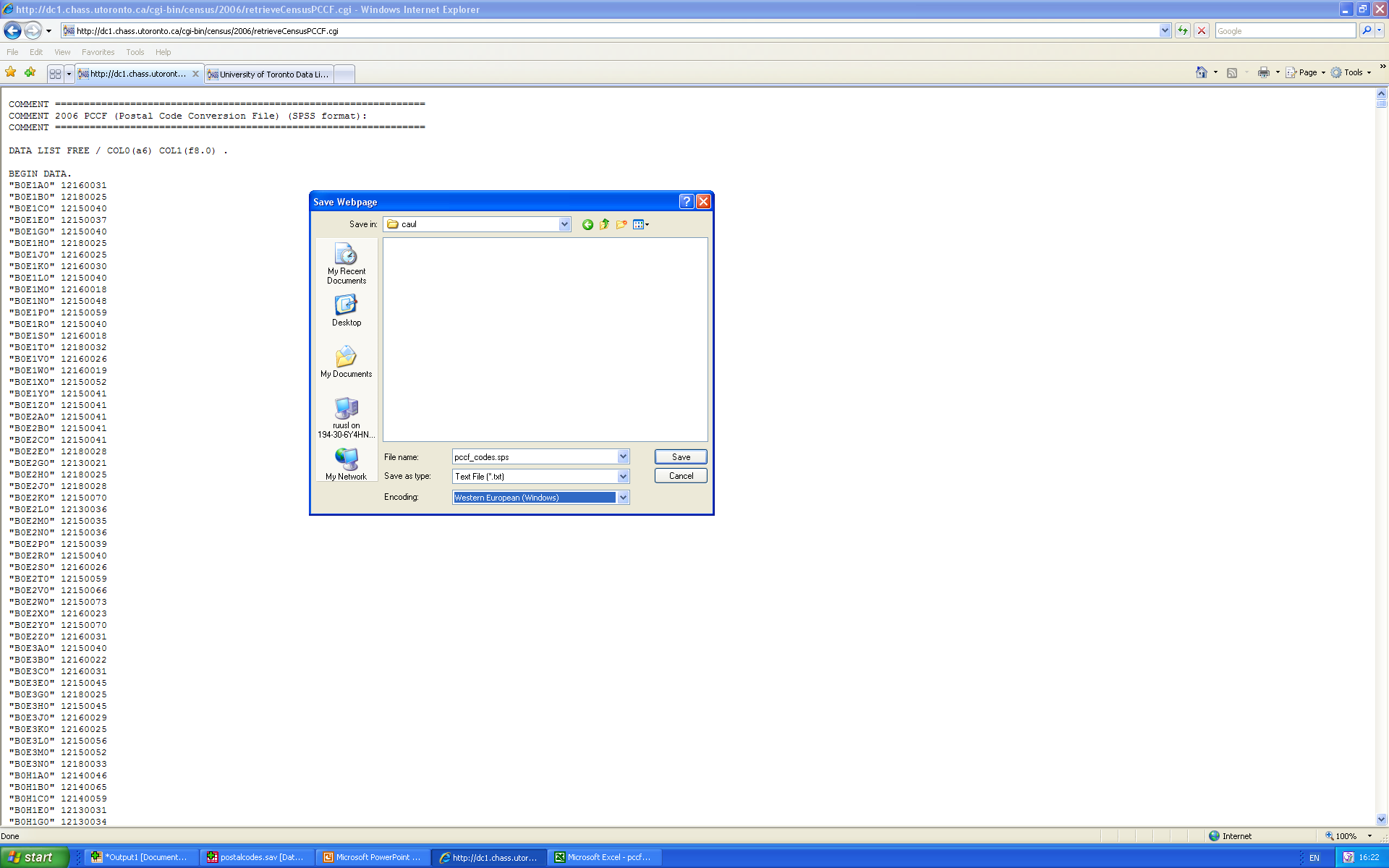 Load SPSS (again, if it’s not already loaded).
Use Open/Data/Syntax and open pccf_codes.sps
You will need to delete any lines containing angle brackets at the beginning and end of the file.
Make sure that the postal code variable has the same variable name, type, and size as the postal code variable in the postal_codes.sav file.
In order to match the order of the postal codes in postal_codes.sav file, sort the file on the postal code.
Click on Run to create an SPSS system file, and save it as pccf.sav.
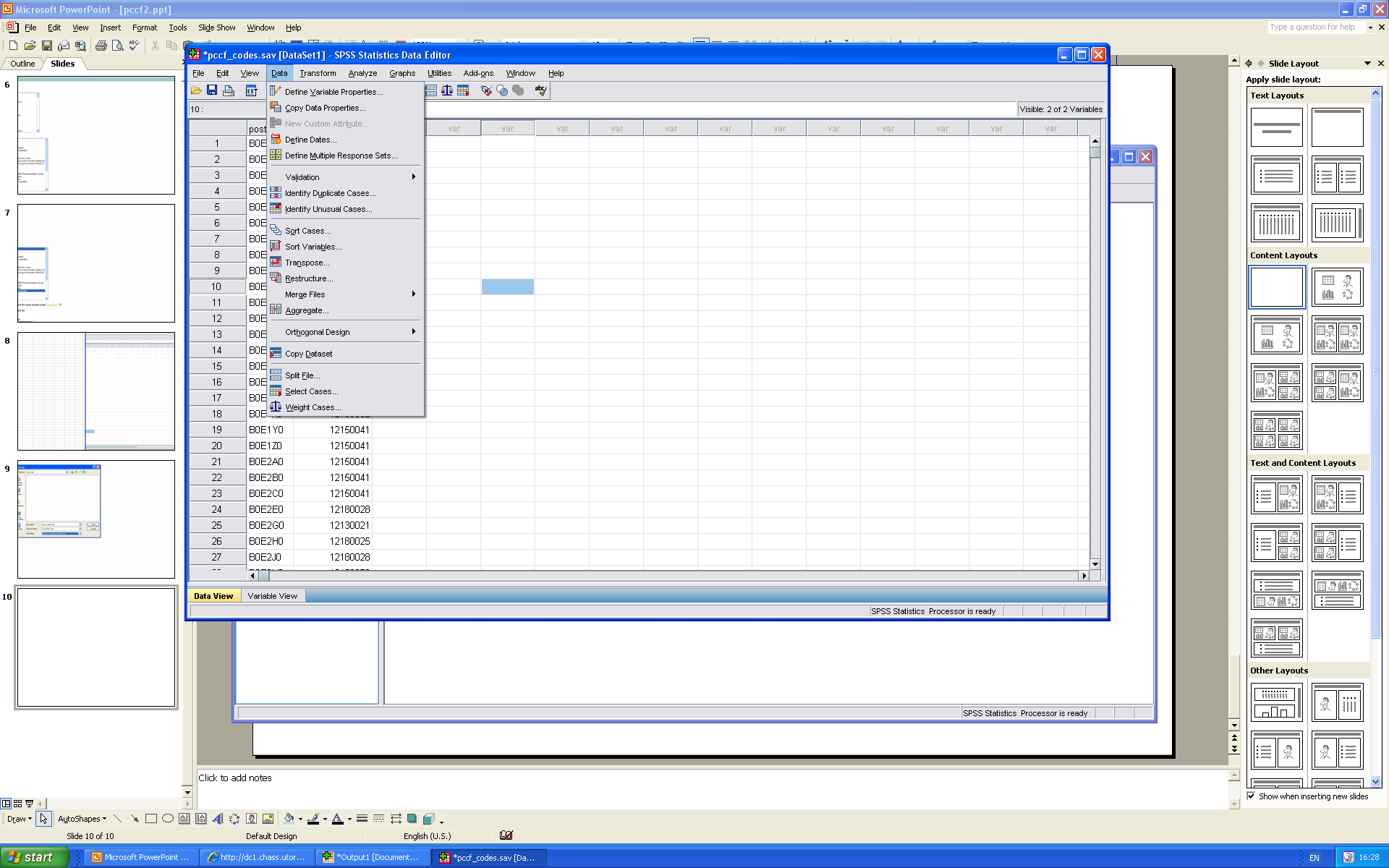 Still in SPSS, select 
Data/merge files/add variables
to add the Dauid variable to the original
postal_codes.sav file.
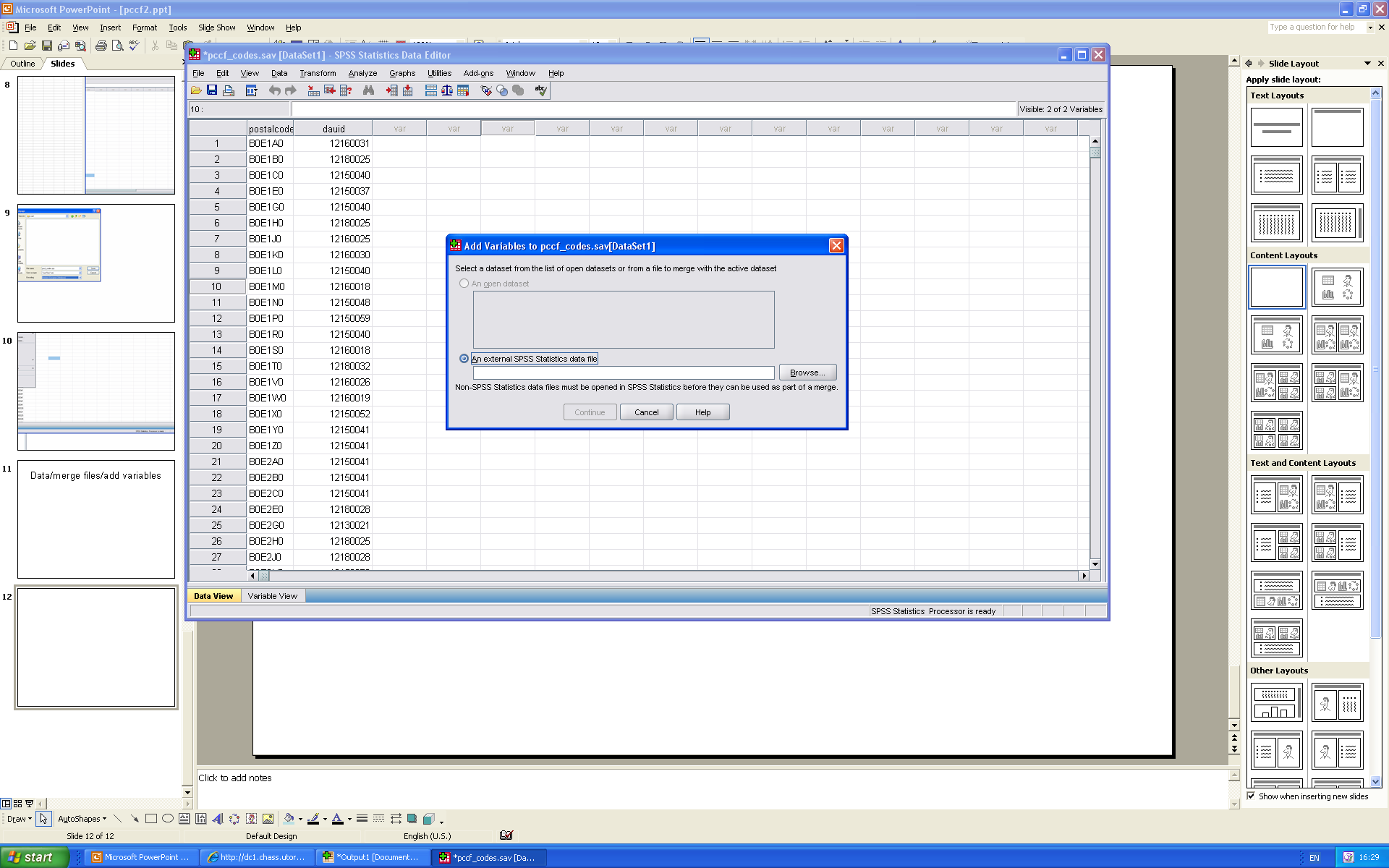 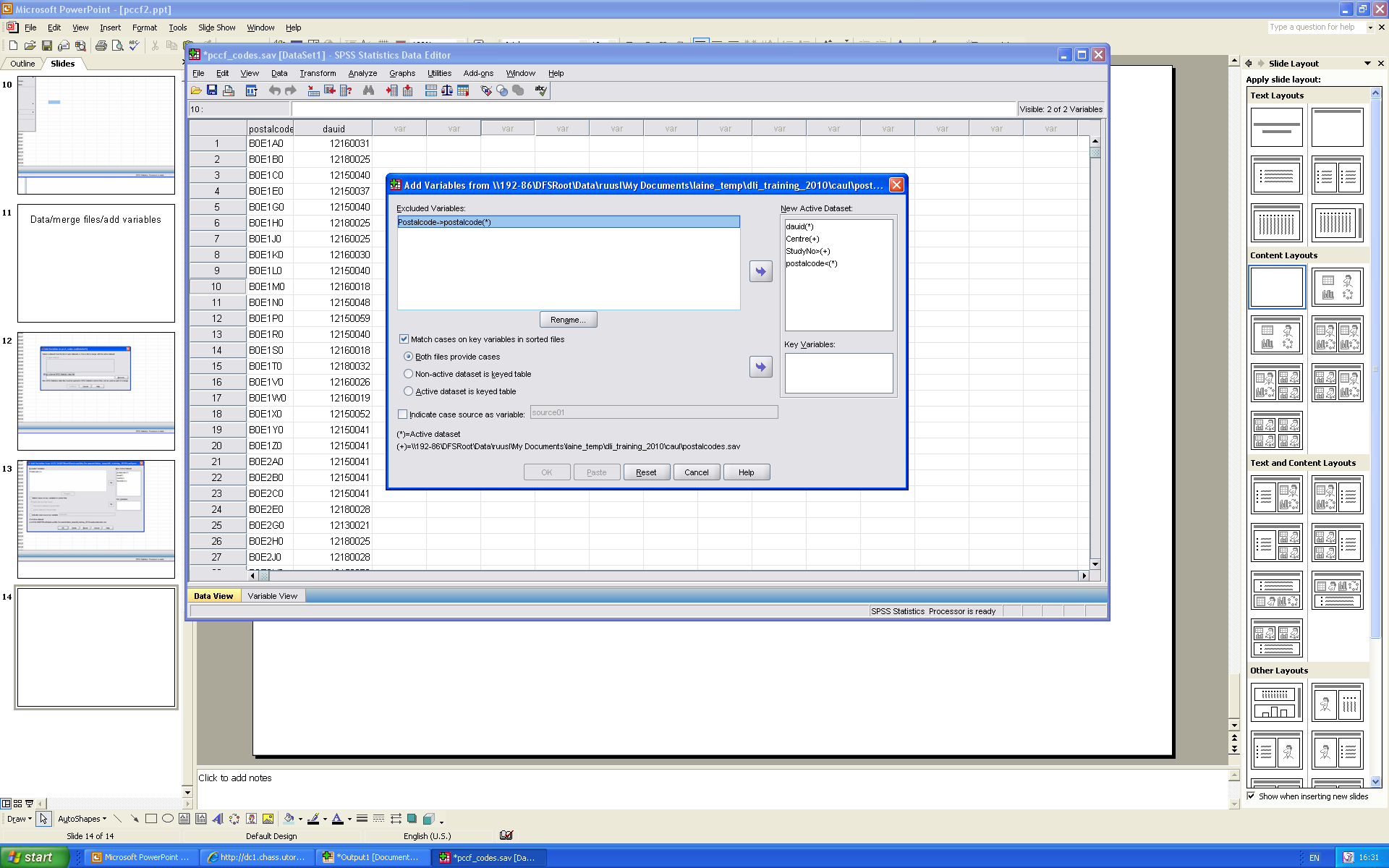 Because both files contain duplicates, we need to select 
the 'Both files provide cases' option.
With no duplicates in the original file, select ‘Non active 
file is keyed table;
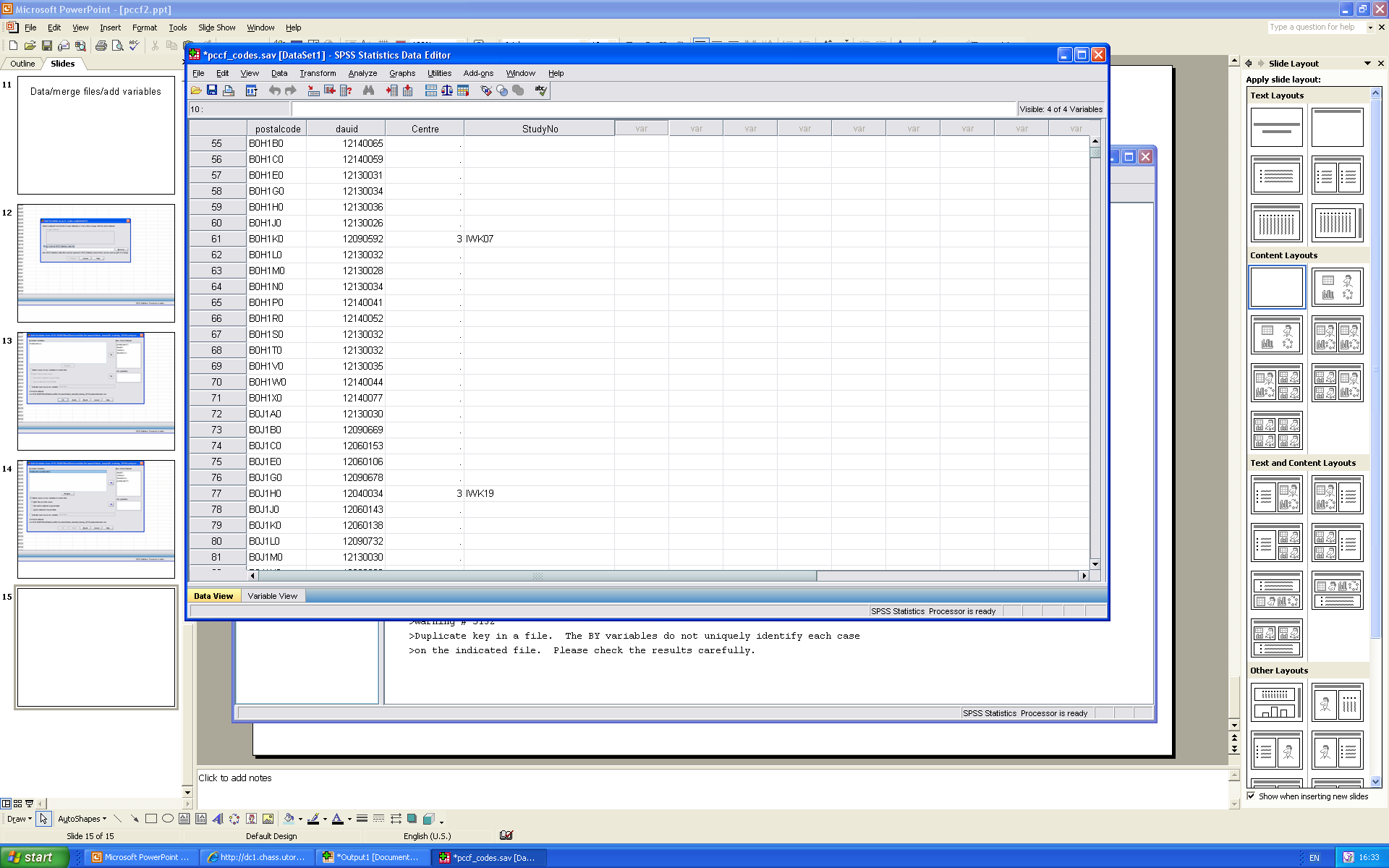 The resulting file contains a 
lot of  postal code-dauid pairs 
 that are not in the 
original postal_codes.sav
file. They need to be deleted.

Remember that all the records
In the original file included a
'Centre' variable, coded 
1, 2 or3.

Use Data/Select cases to filter
out the records that are not
In the original sample.
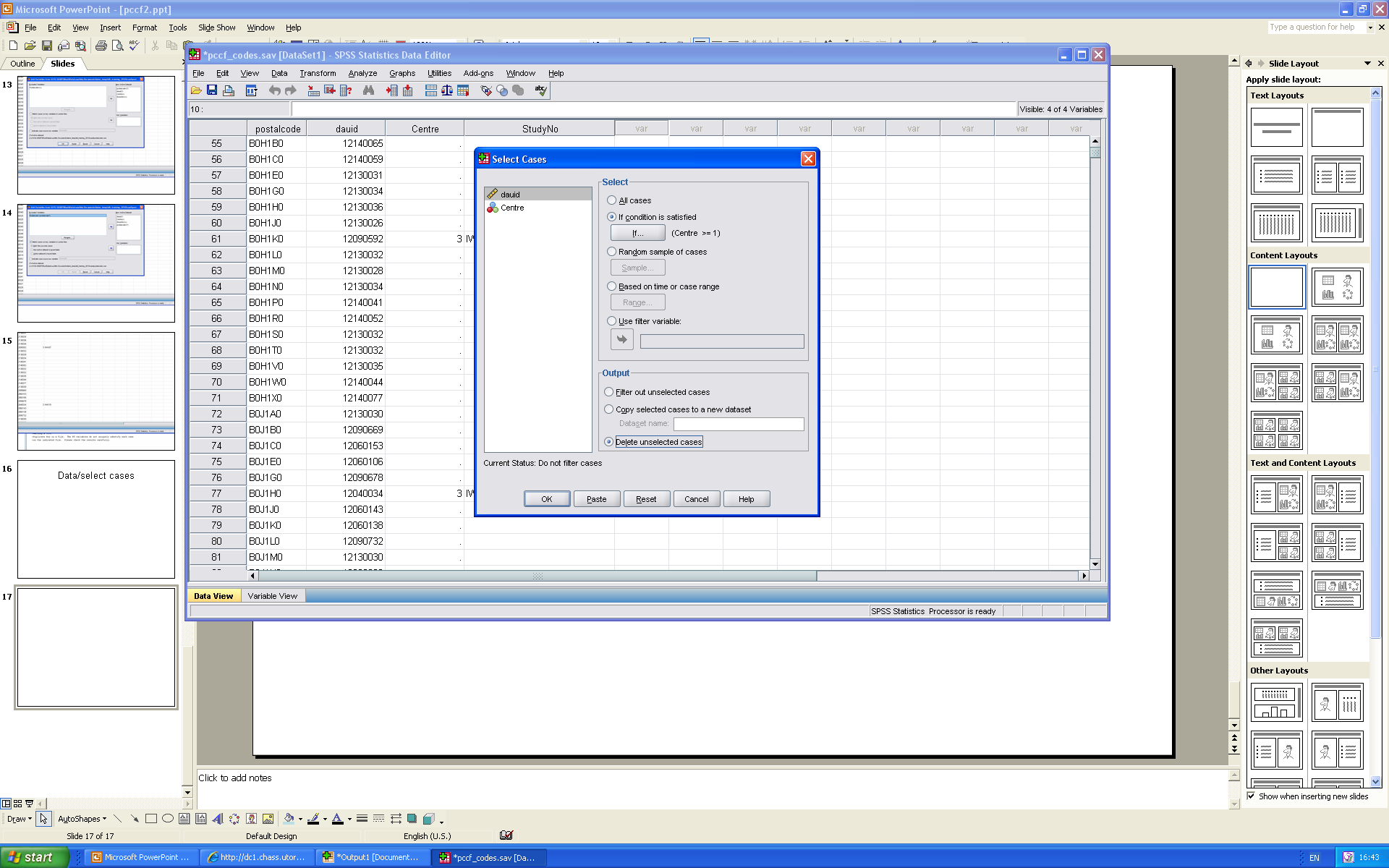 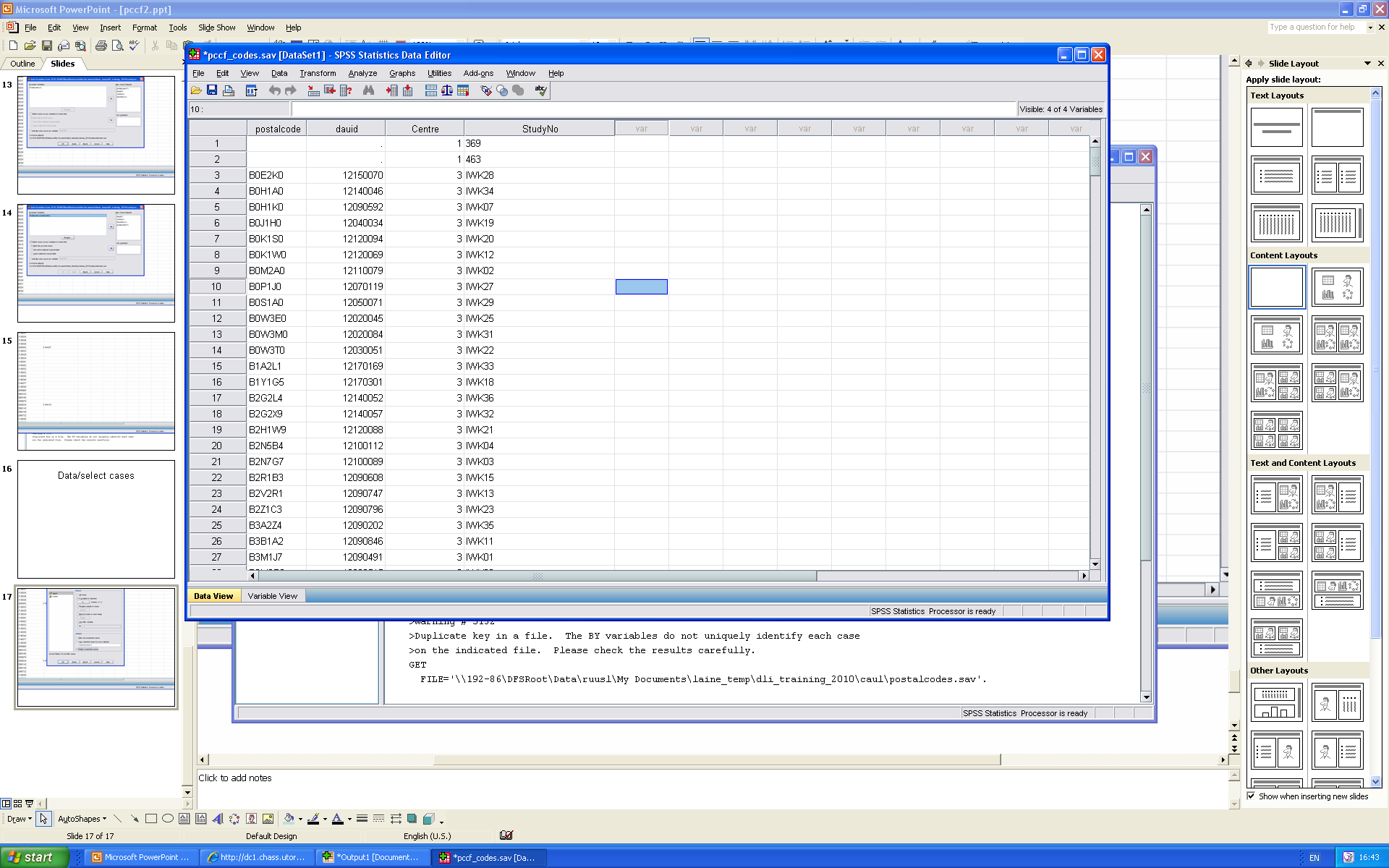 We are now more than 
half-way.

The file is currently sorted by
postal code. For the next
step, it needs to be sorted
by dauid.

Make a note of the variable 
name, type and size of the 
Dauid variable.

Save the sorted file, under a 
new name, eg merge1.sav.
The CHASS Census Analyzer provides access to census profile files as several levels of geography (census subdivision is coming soon) and is included with your CHASS CANSIM subscription:
<http://dc1.chass.utoronto.ca/census/>
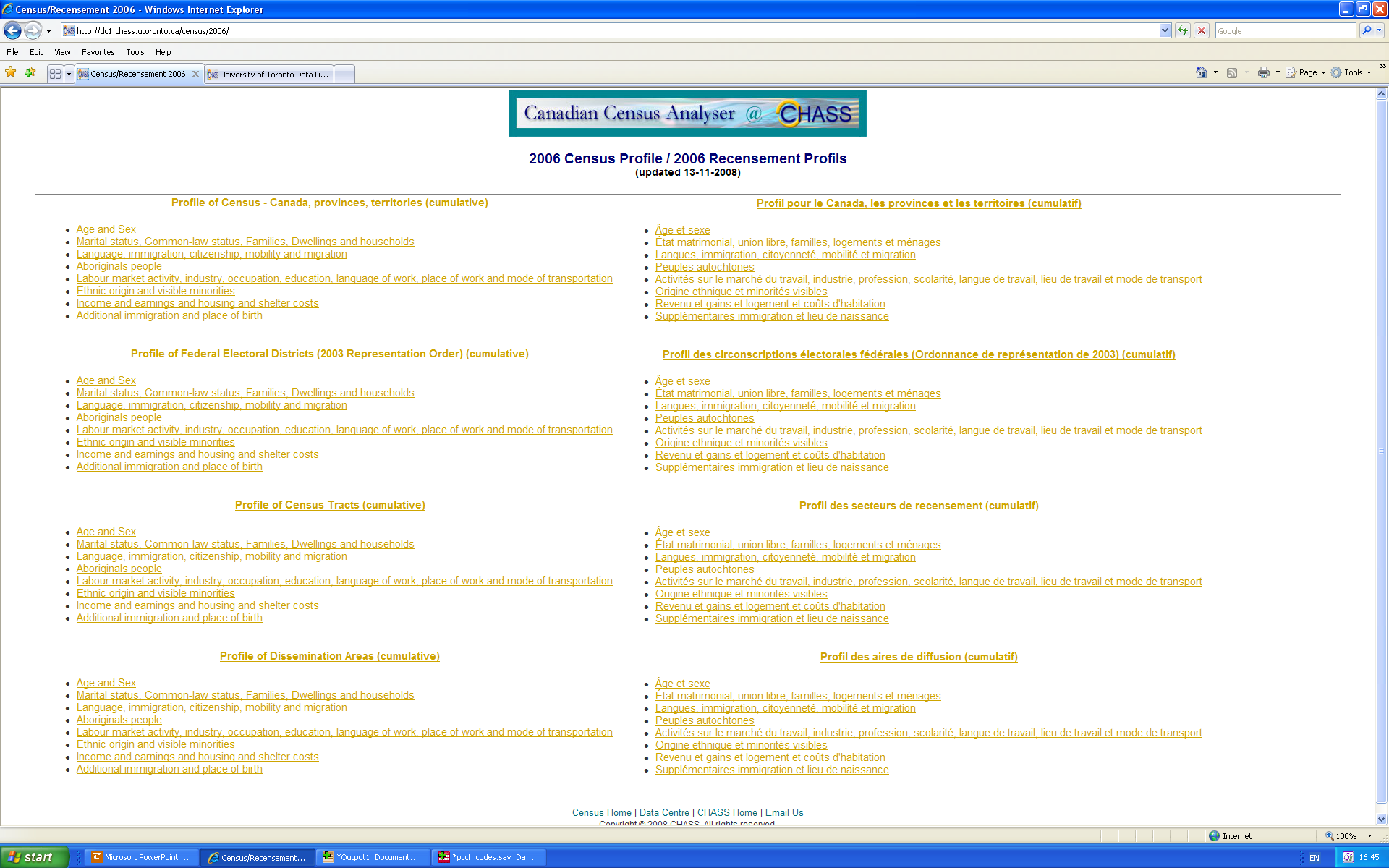 Using the same technique as 
before, select geography and 
subject matter from the 2006 
dissemination area level profile
file.

Make sure you also select the 
Dauid identifier.

Export format: SPSS

Save the file with a .sps extension
And a new name, eg.
cc06_income.sps
Here I have retrieved the number of households, and average  household 
income, as well as dauid and total population.
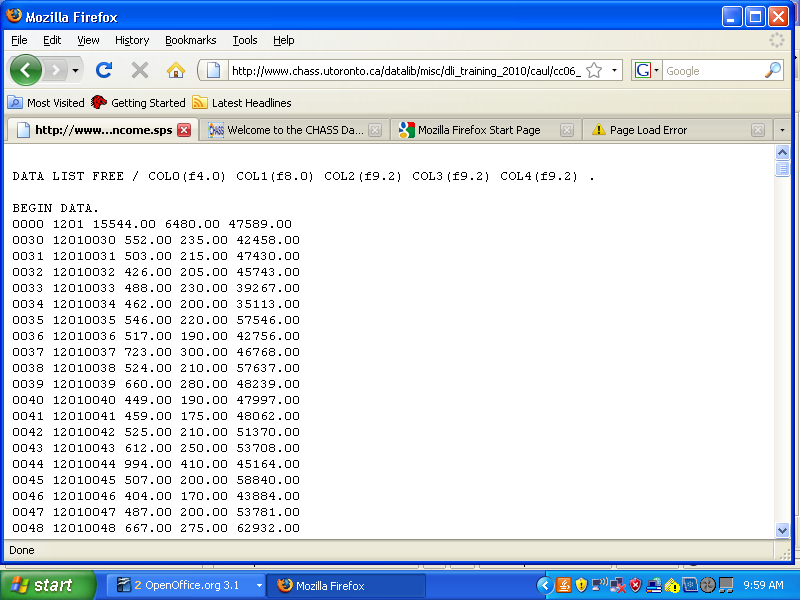 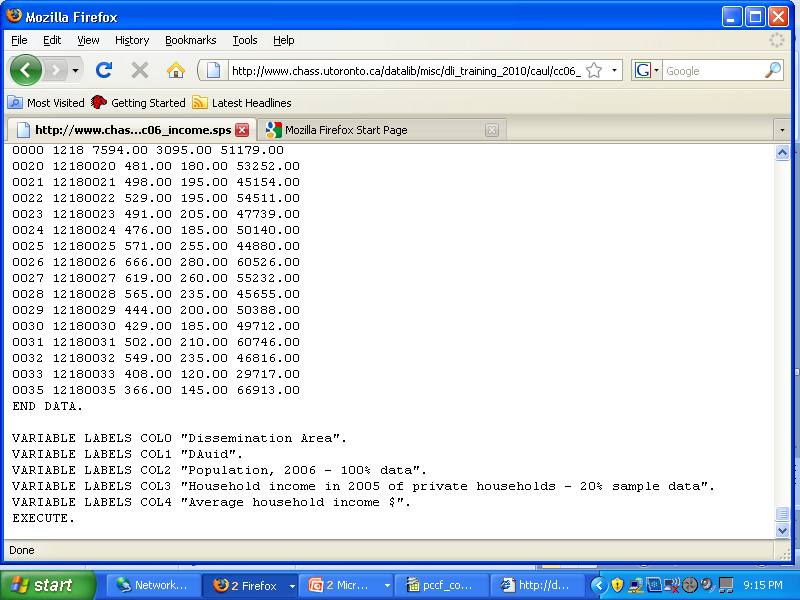 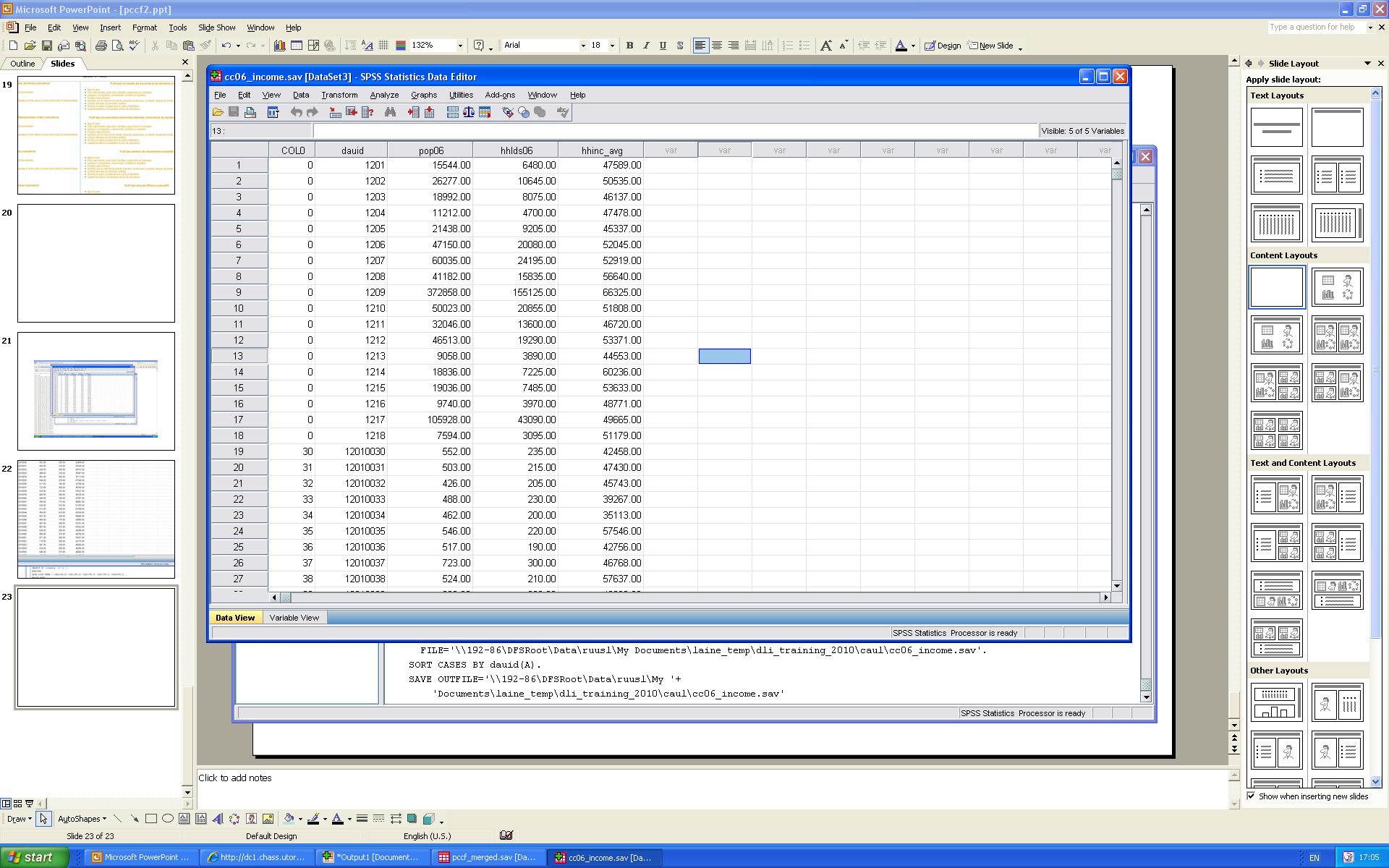 Run SPSS as before, 
to create a new system file.
Sort by dauid, to make sure
It is in the same order as 
the merge1.sav file.

Save it  with a new name, 
eg cc06_income.sav.

Make sure the dauid 
variable is the same type
and size as in merge1.sav.

Now we need to merge 
the merge1.sav file and 
the cc06_income.sav
file, by dauid.
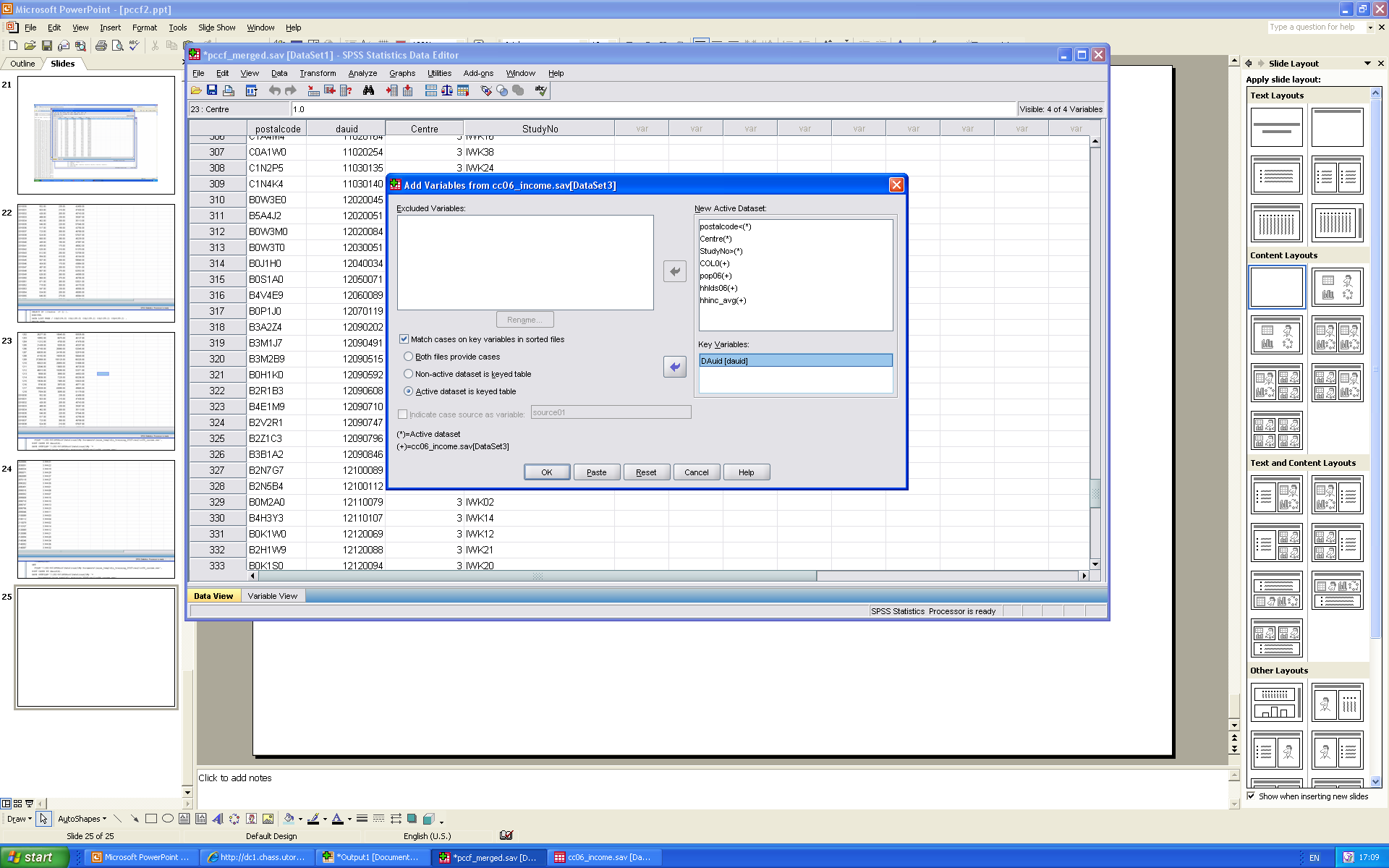 Again, there are many records from the census profile file which are not in the
original sample. These records need to be removed.
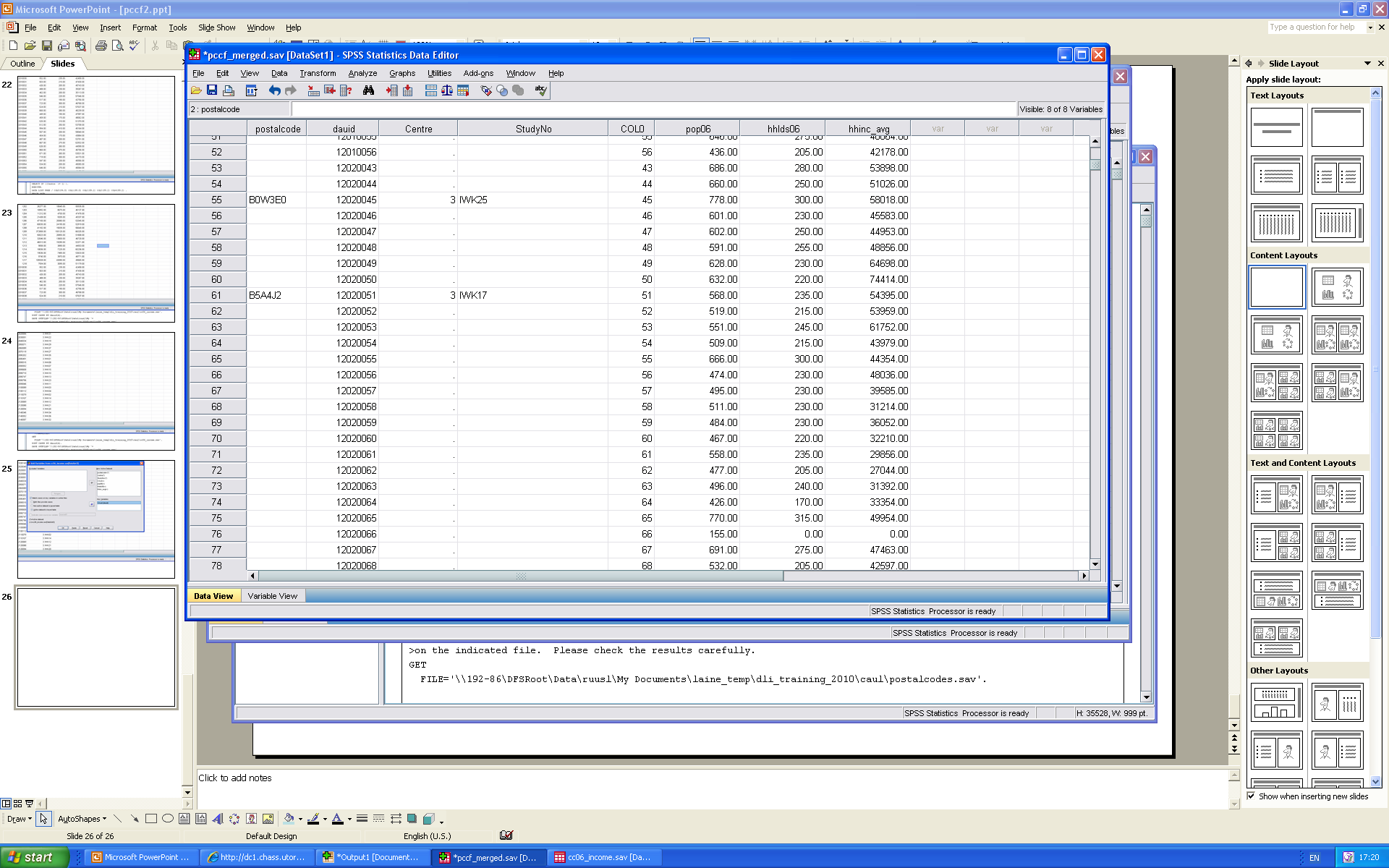 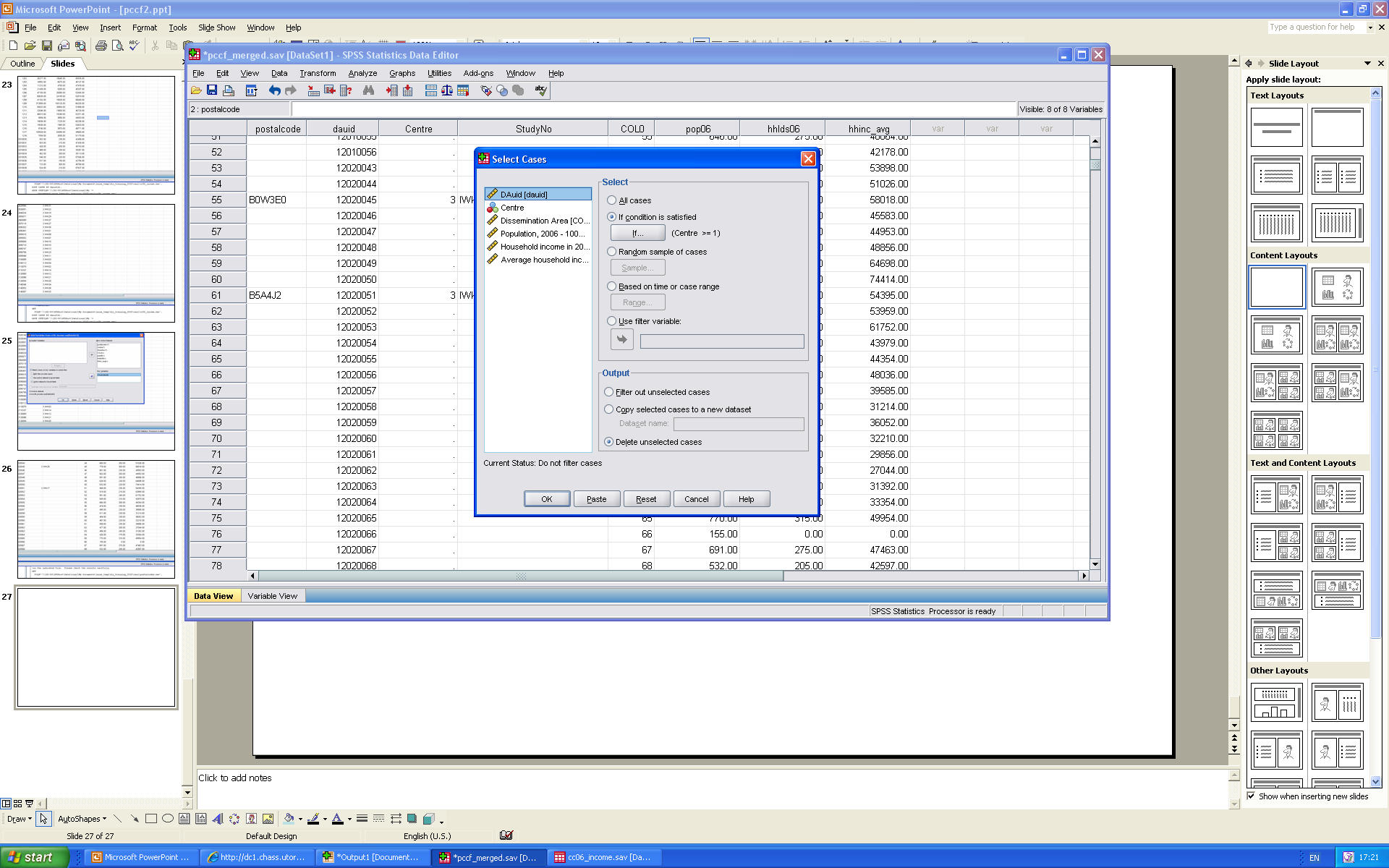 And at the end of this process
We have produced a file which contains
- the variables from the original file
- the census geography that is the closest match to the postal codes in the original file
- census substantive variables from the profile file